125
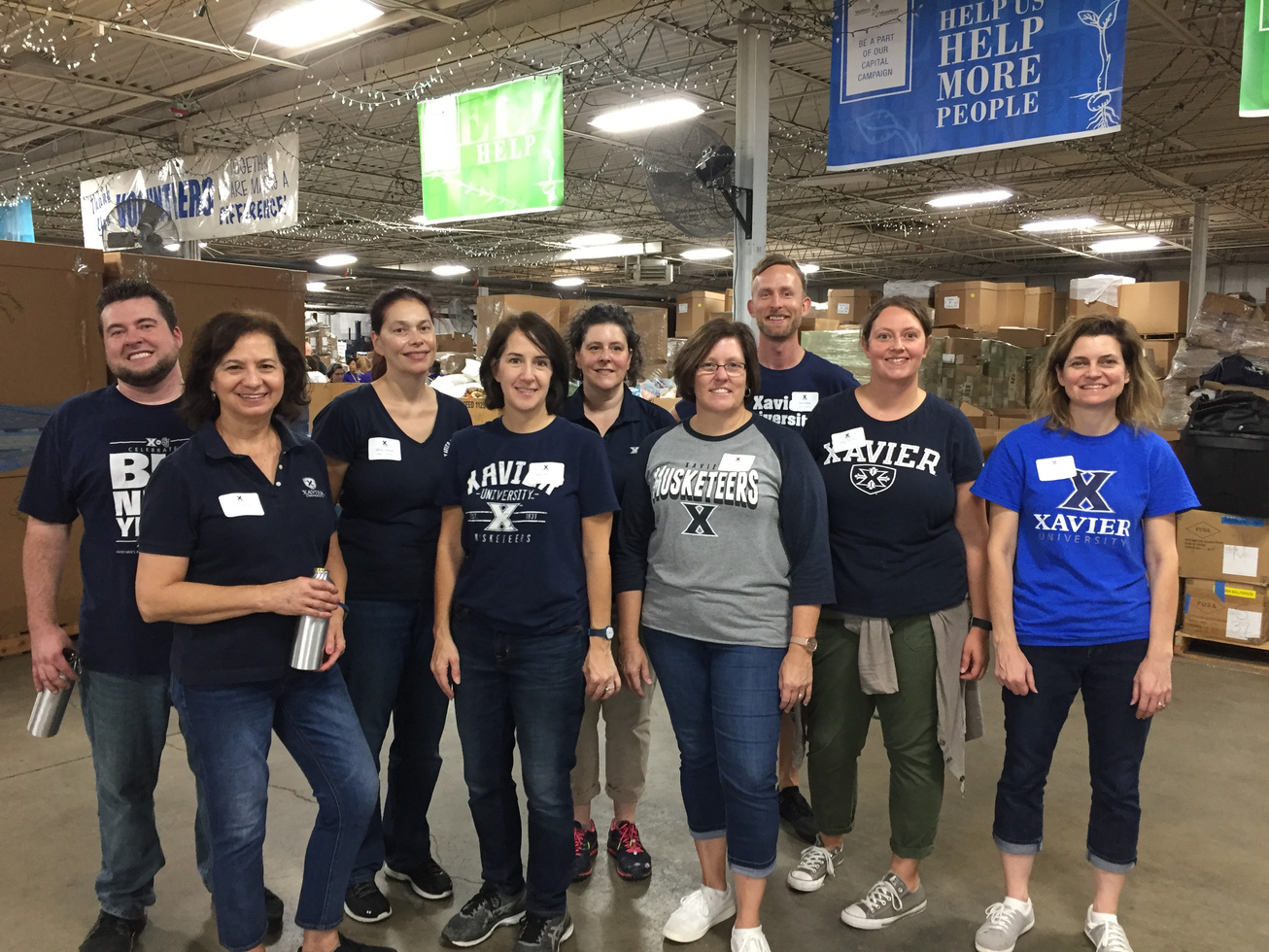 A
Item 1
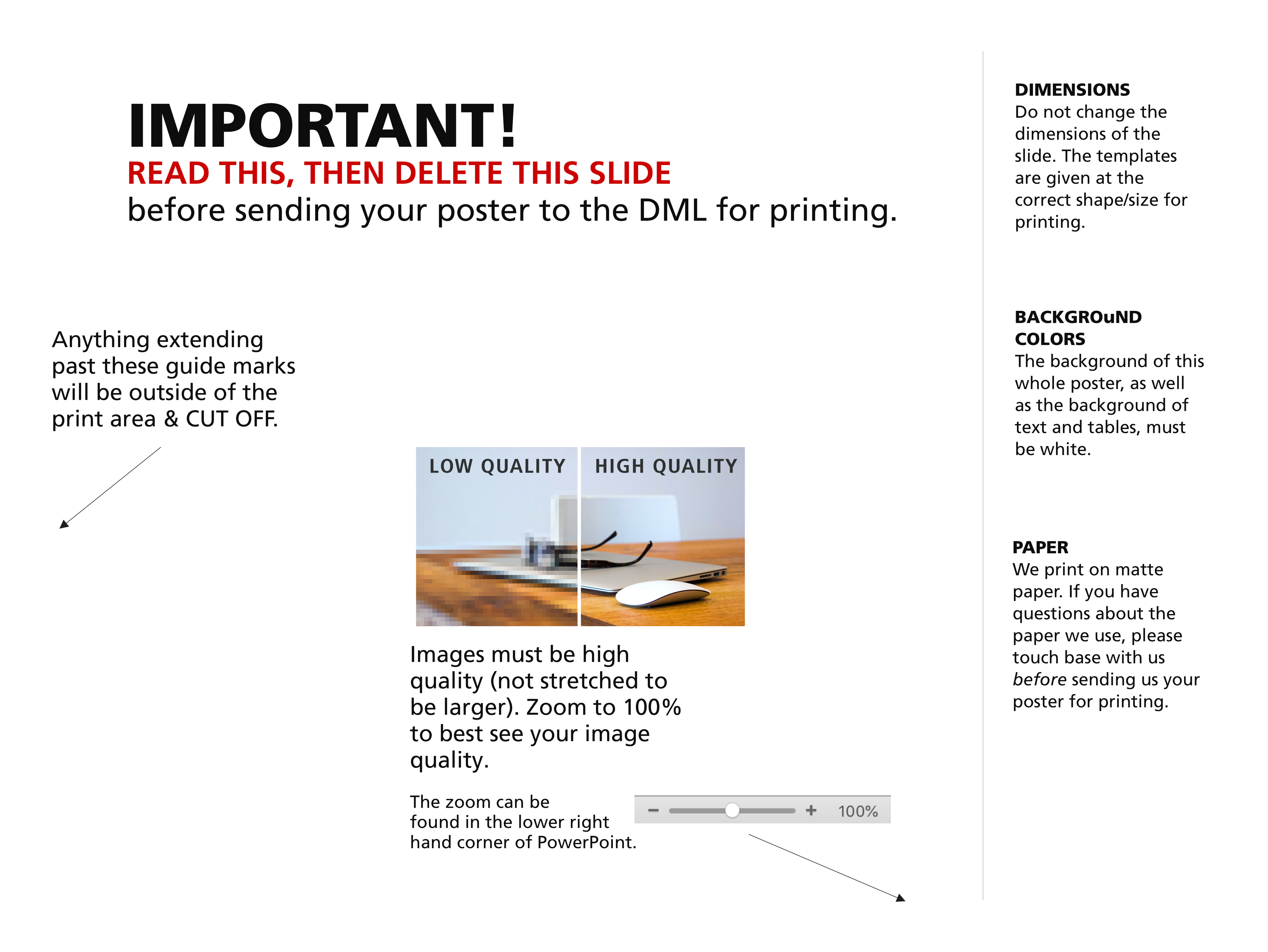 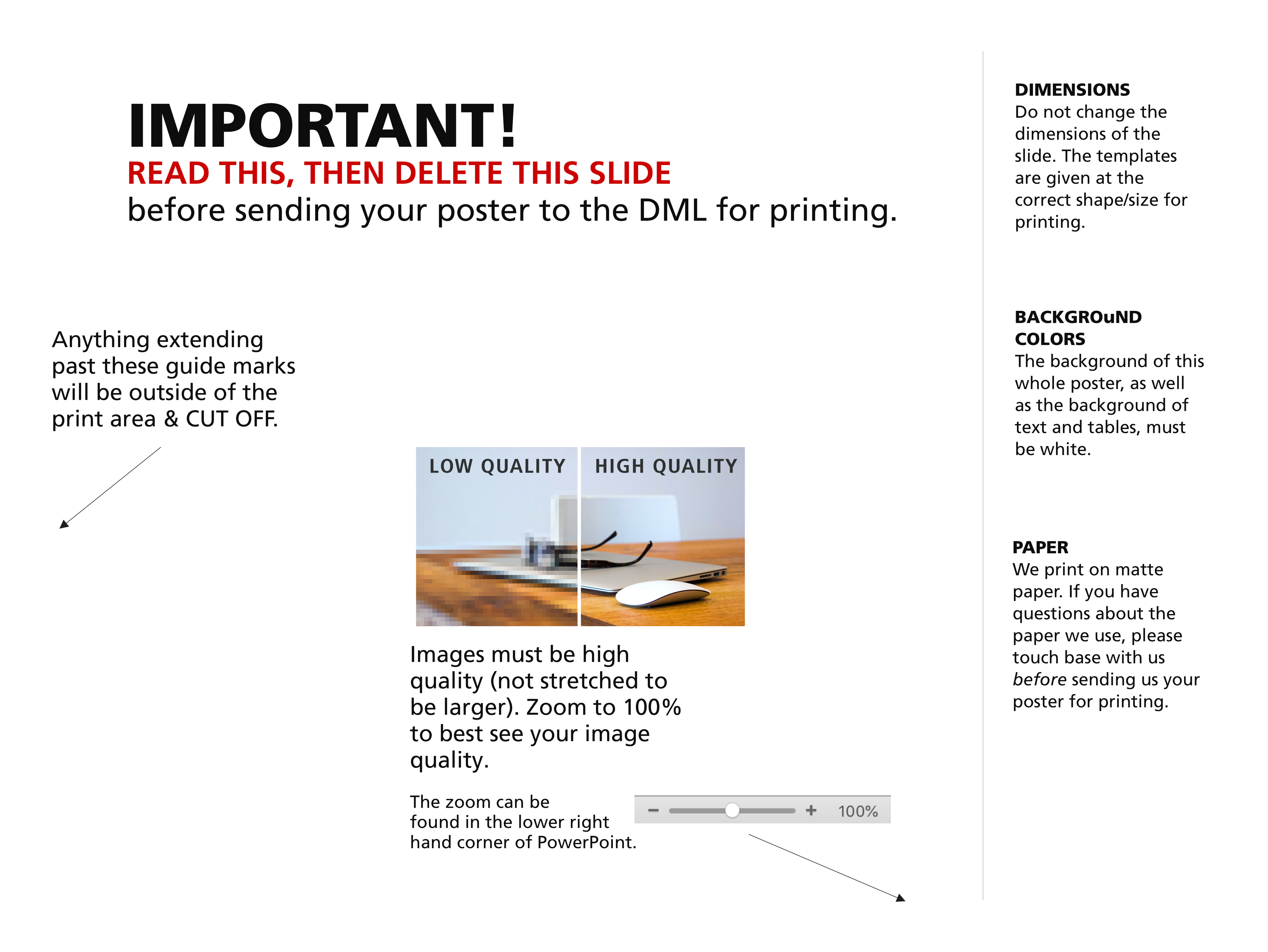 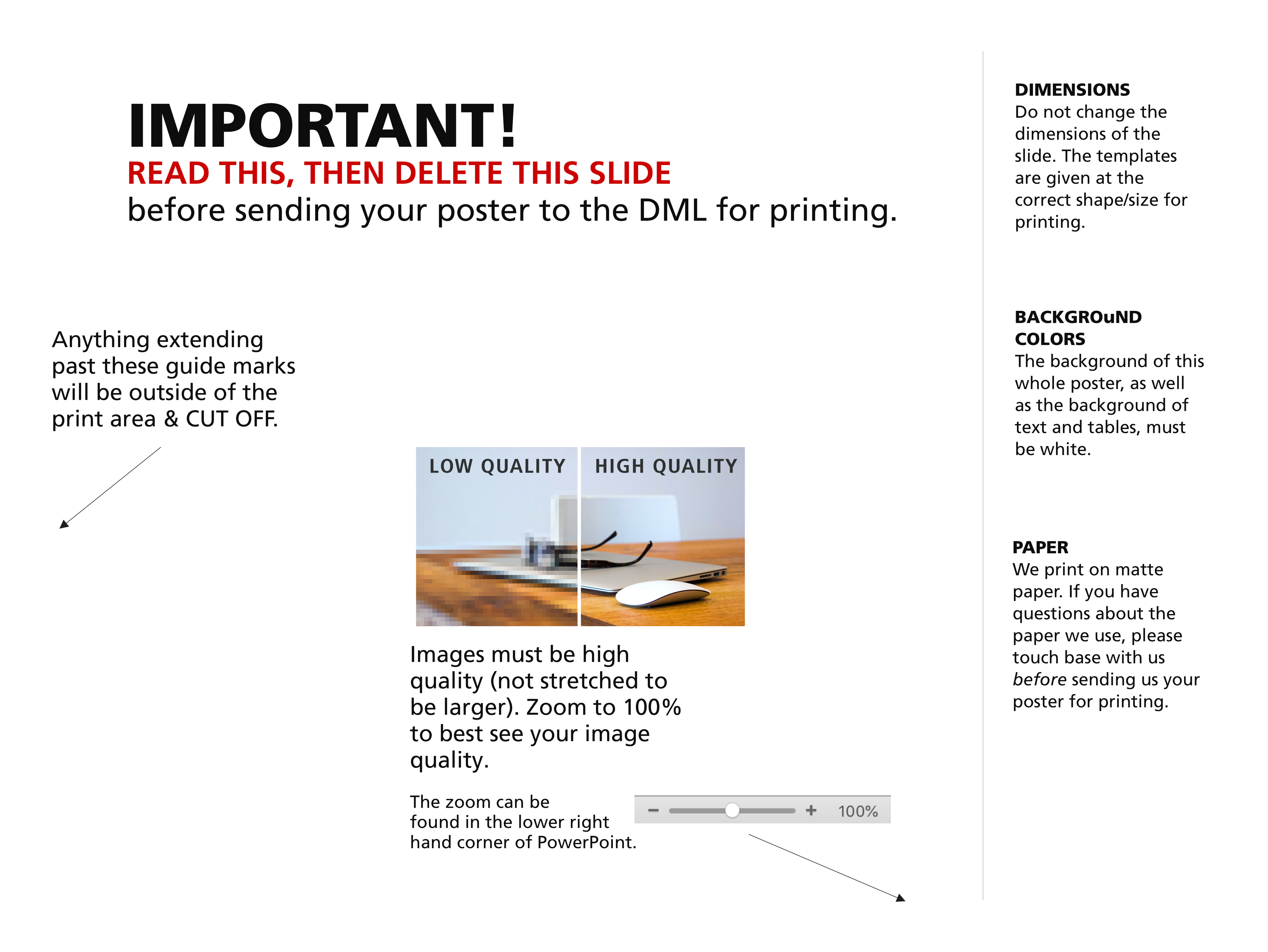 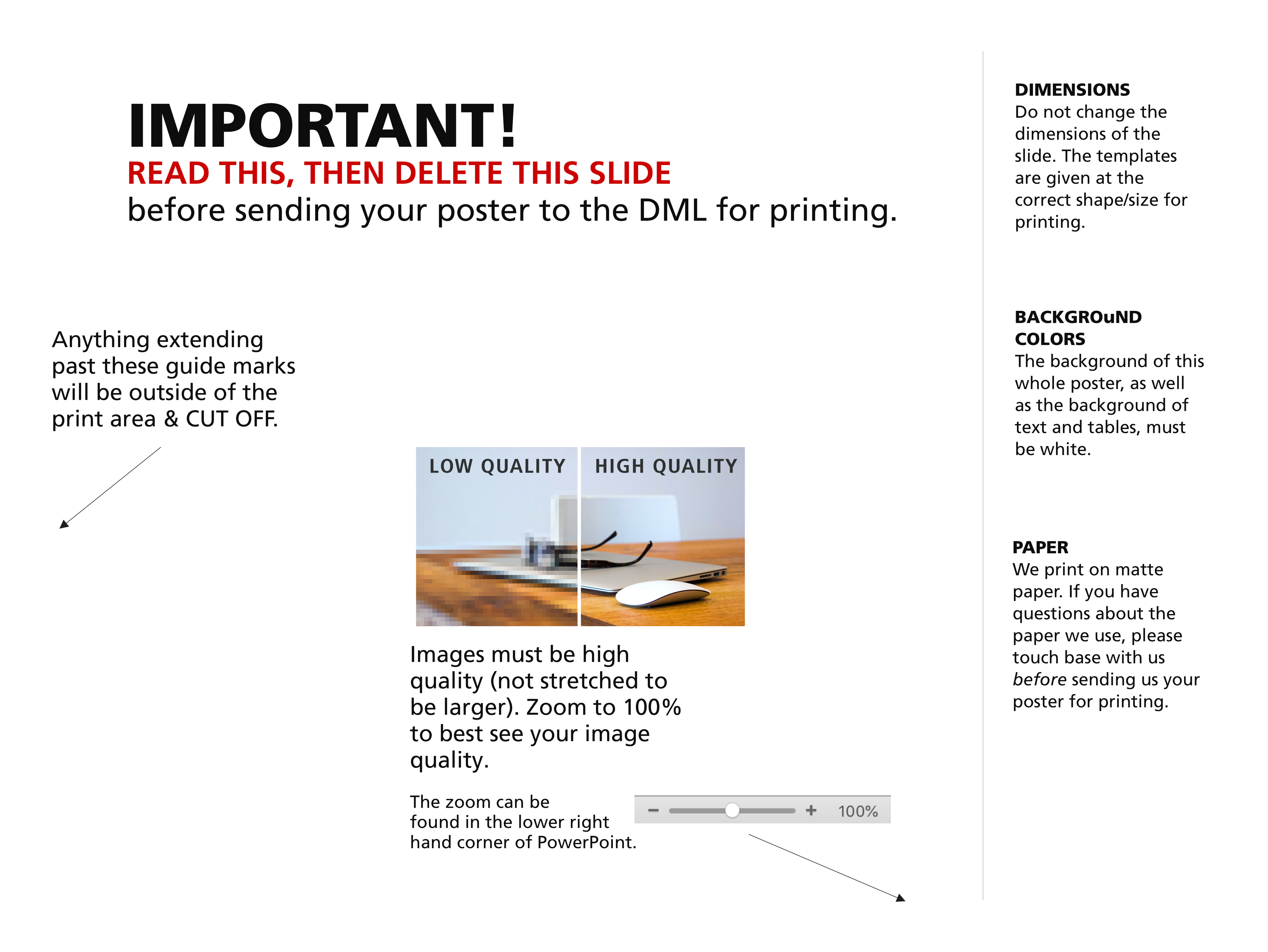 100
B
Item 2
METHODOLOGY
75
C
Item 3
50
D
0
5
10
15
20
25
TITLE OF YOUR POSTER WOULD GO HERE
Let people know how you did your study. Methods can vary depending on the subject or results you want to see. These methods can include: 

Interviews
Surveys
Experiments 

Posters are popular method of presenting research findings in a concise and visually pleasing manner. They are commonly used in conferences and meetings. Start by introducing the subject of your research and/or your hypothesis. What are the questions about this topic that you want to answer? What new things can it contribute to the existing literature?
25
0
20
40
60
0
Item 1
Item 2
Item 3
Item 4
Item 5
SUB TITLE
ANALYSIS
Expand on your findings by discussing what methods were used to analyze your data. It can get technical so keep it simple and direct to the point. Use bullets for emphasis. Include key graphs, tables, illustrations, and other images that support the study and show a visual analysis of the data. Make sure they are large enough to be seen from a distance but not clutter the poster.
Write a caption that will clearly explain what this graphic is about and how it relates to the study.
Use illustrations to showcase your data in a visual form.
Graphs are great in helping make numbers easier to understand.
WHAT'S NEXT
OBJECTIVE
RESULTS/FINDINGS
CONCLUSION
It is important for your readers to know what you want to achieve with your research. State this as clear as possible Results show the outcome of the research and should answer the question or hypothesis stated in the introduction. State what you've found from your study. 


SUBTITLE

You can also list your findings show the outcome of the research and should answer the question or hypothesis stated in the introduction. State what you've found from your study.  in bullets.
It is important for your readers to know what you want to achieve with your research. State this as clear as possible Results show the outcome.



SUBTITLE

You can also list 
your findings show 
the outcome of 
the what you've 
found from your 
study.  in bullets.
It is important for your readers to know what you want to achieve with your research. State this as clear as possible Results show the outcome of the research and should answer the question or hypothesis stated in the introduction. State what you've found from your study. You can also list your findings in bullets.
It is important for your readers to know what you want to achieve with your research. State this as clear as possible Results show the outcome of the research and should answer the question or hypothesis stated in the introduction. State what you've found from your study. 


SUBTITLE

You can also list your findings show the outcome of the research and should answer the question or hypothesis stated in the introduction. State what you've found from your study.  in bullets.
125
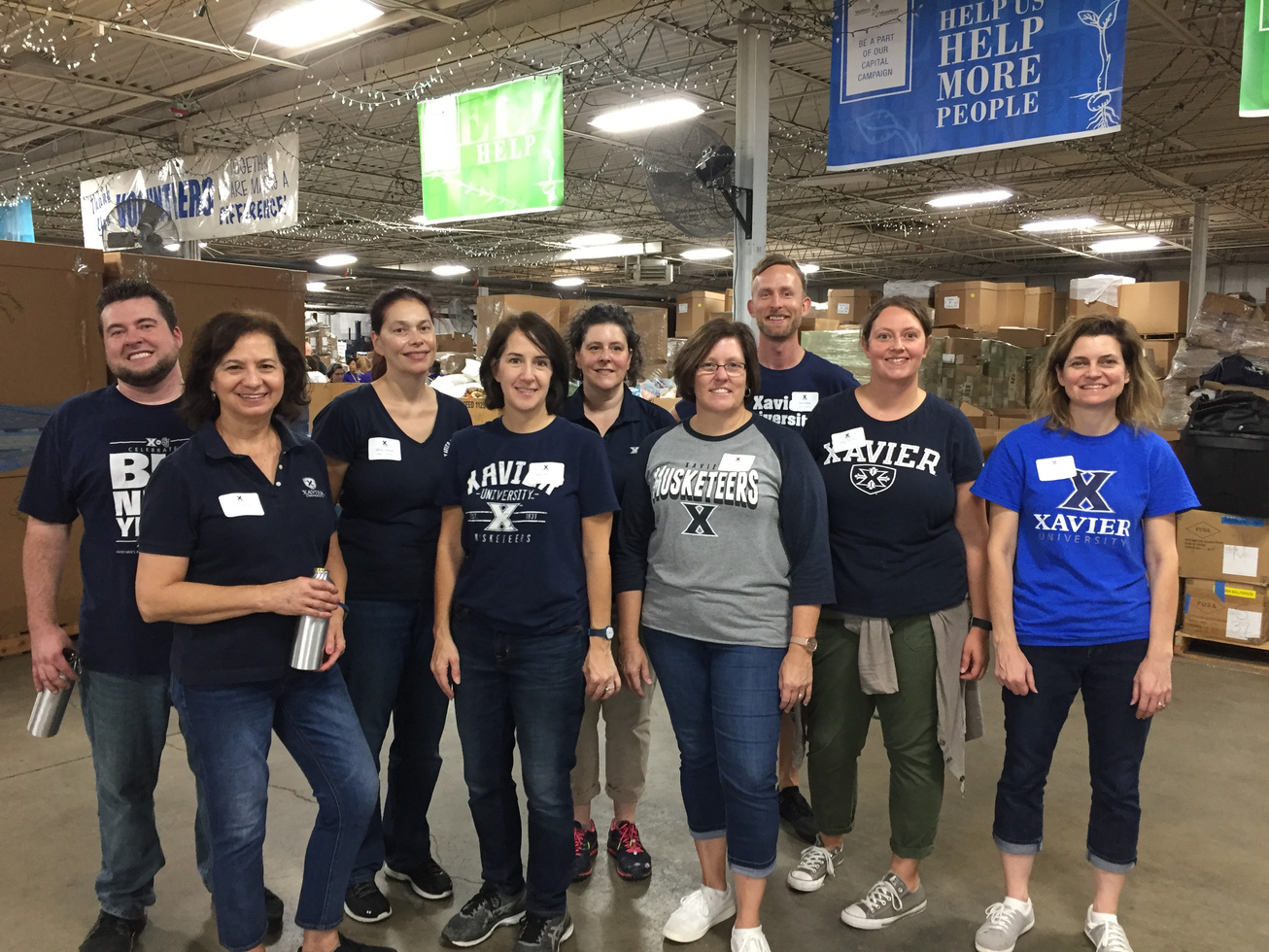 A
Item 1
100
B
Item 2
METHODOLOGY
75
C
Item 3
50
D
0
5
10
15
20
25
TITLE OF YOUR POSTER WOULD GO HERE
Let people know how you did your study. Methods can vary depending on the subject or results you want to see. These methods can include: 

Interviews
Surveys
Experiments 

Posters are popular method of presenting research findings in a concise and visually pleasing manner. They are commonly used in conferences and meetings. Start by introducing the subject of your research and/or your hypothesis. What are the questions about this topic that you want to answer? What new things can it contribute to the existing literature?
25
0
20
40
60
0
Item 1
Item 2
Item 3
Item 4
Item 5
SUB TITLE
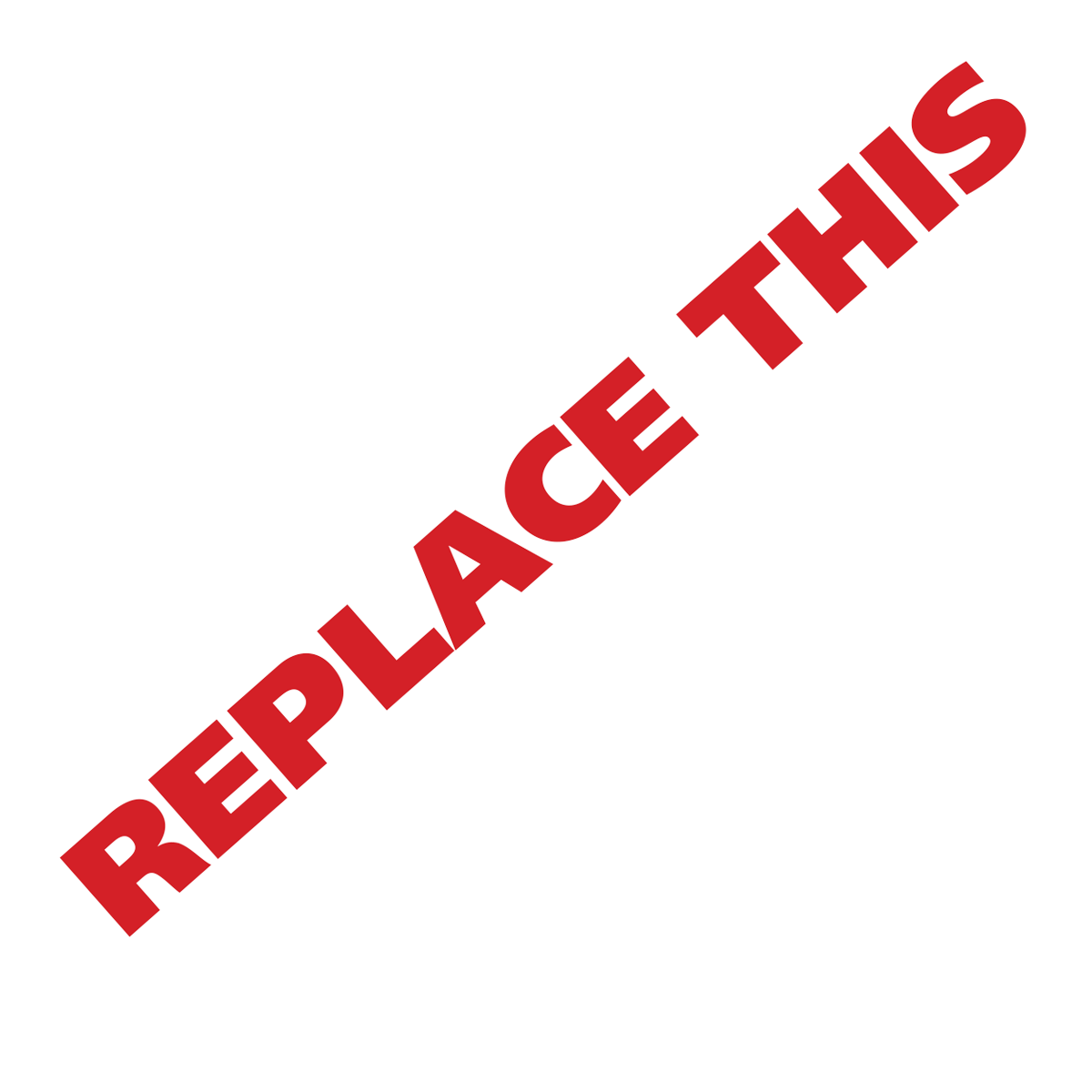 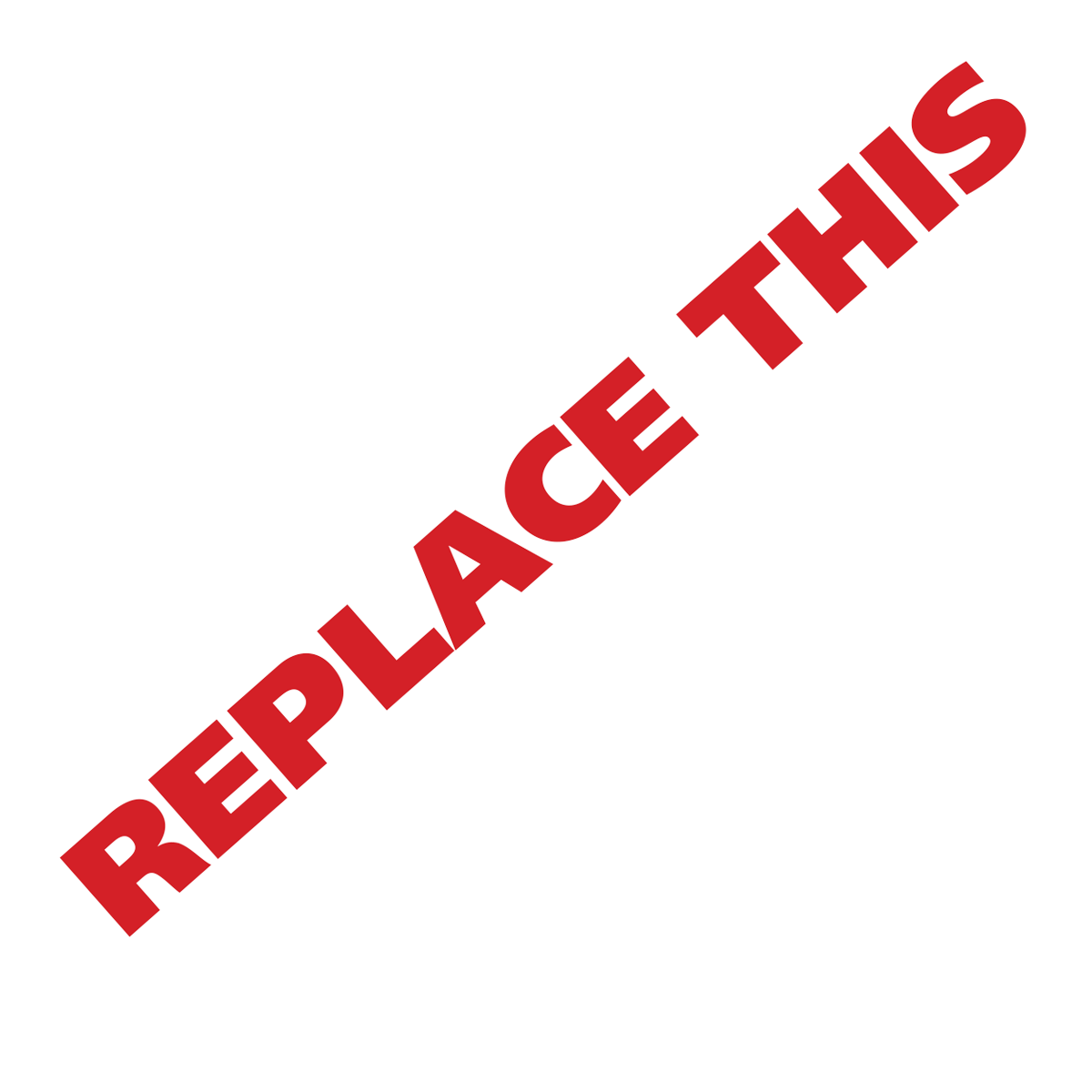 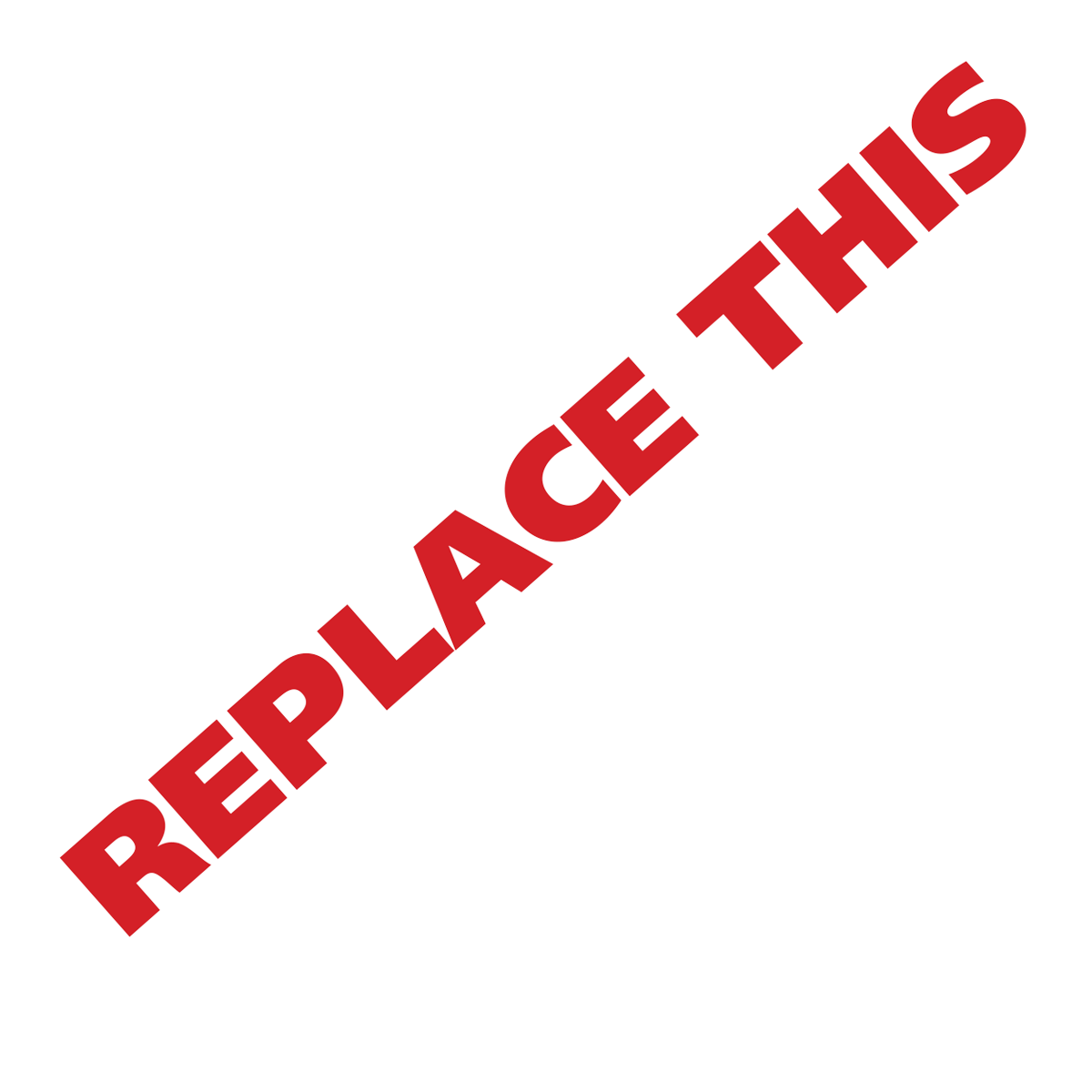 ANALYSIS
Expand on your findings by discussing what methods were used to analyze your data. It can get technical so keep it simple and direct to the point. Use bullets for emphasis. Include key graphs, tables, illustrations, and other images that support the study and show a visual analysis of the data. Make sure they are large enough to be seen from a distance but not clutter the poster.
Write a caption that will clearly explain what this graphic is about and how it relates to the study.
Use illustrations to showcase your data in a visual form.
Graphs are great in helping make numbers easier to understand.
WHAT'S NEXT
OBJECTIVE
RESULTS/FINDINGS
CONCLUSION
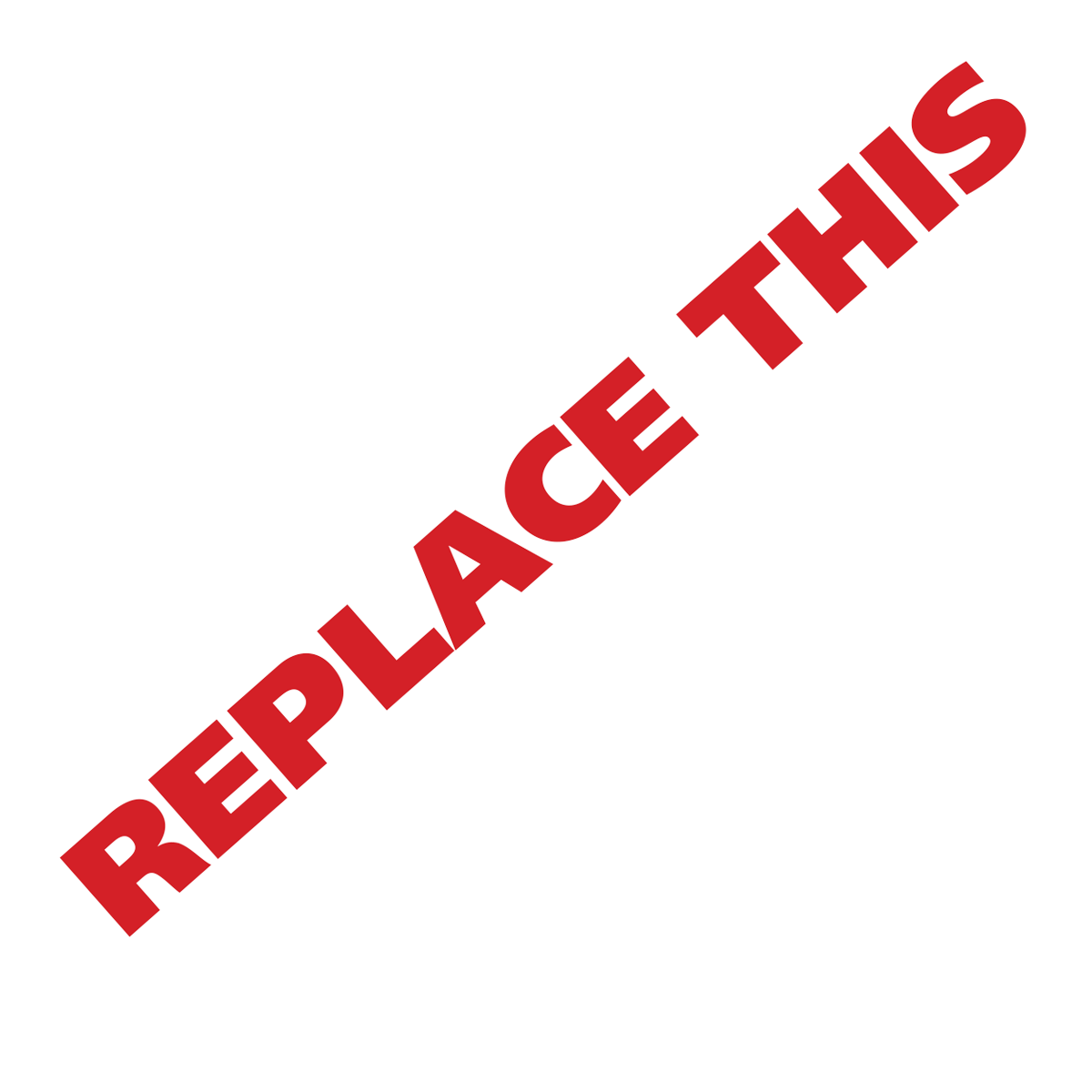 It is important for your readers to know what you want to achieve with your research. State this as clear as possible Results show the outcome of the research and should answer the question or hypothesis stated in the introduction. State what you've found from your study. 


SUBTITLE

You can also list your findings show the outcome of the research and should answer the question or hypothesis stated in the introduction. State what you've found from your study.  in bullets.
It is important for your readers to know what you want to achieve with your research. State this as clear as possible Results show the outcome.



SUBTITLE

You can also list 
your findings show 
the outcome of 
the what you've 
found from your 
study.  in bullets.
It is important for your readers to know what you want to achieve with your research. State this as clear as possible Results show the outcome of the research and should answer the question or hypothesis stated in the introduction. State what you've found from your study. You can also list your findings in bullets.
It is important for your readers to know what you want to achieve with your research. State this as clear as possible Results show the outcome of the research and should answer the question or hypothesis stated in the introduction. State what you've found from your study. 


SUBTITLE

You can also list your findings show the outcome of the research and should answer the question or hypothesis stated in the introduction. State what you've found from your study.  in bullets.
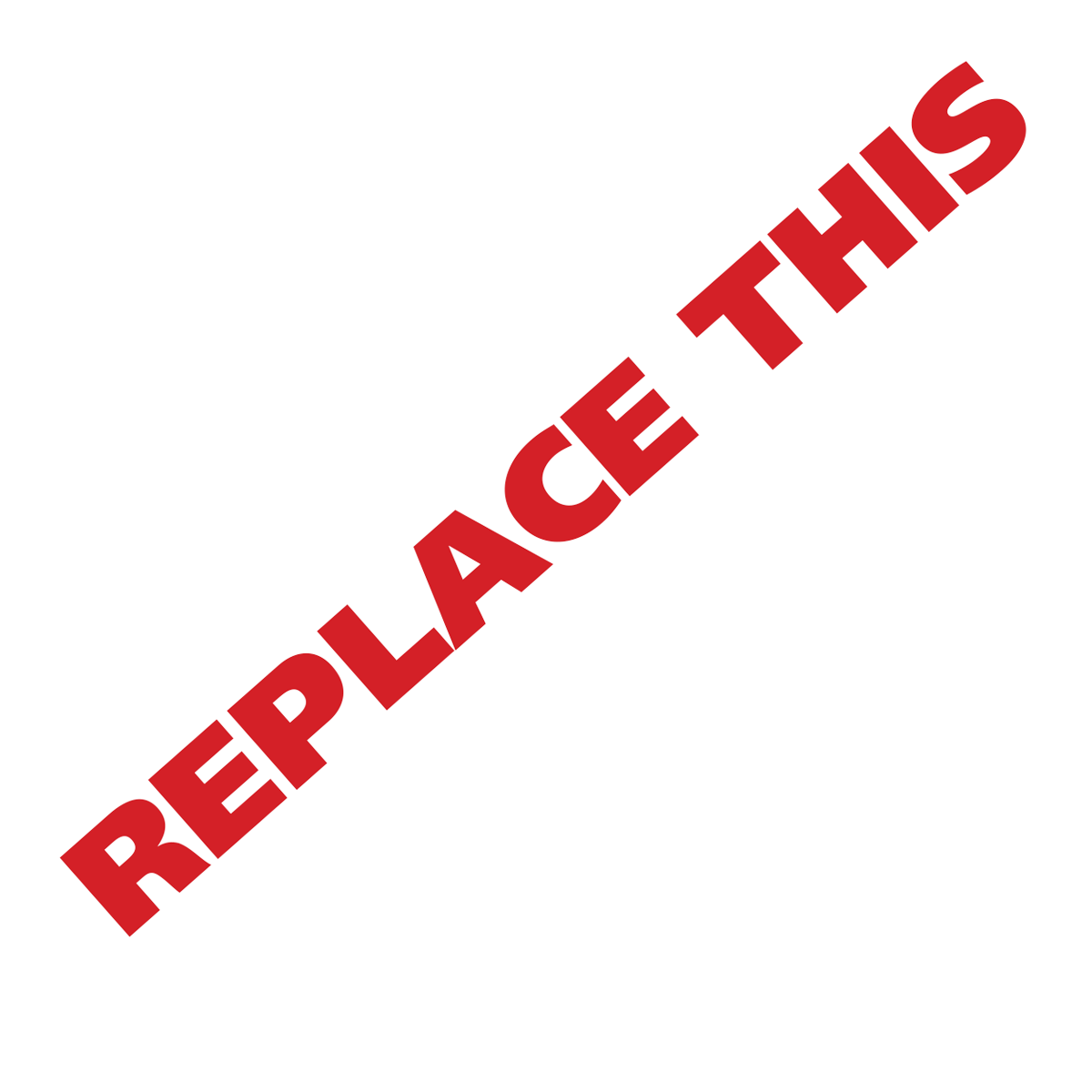 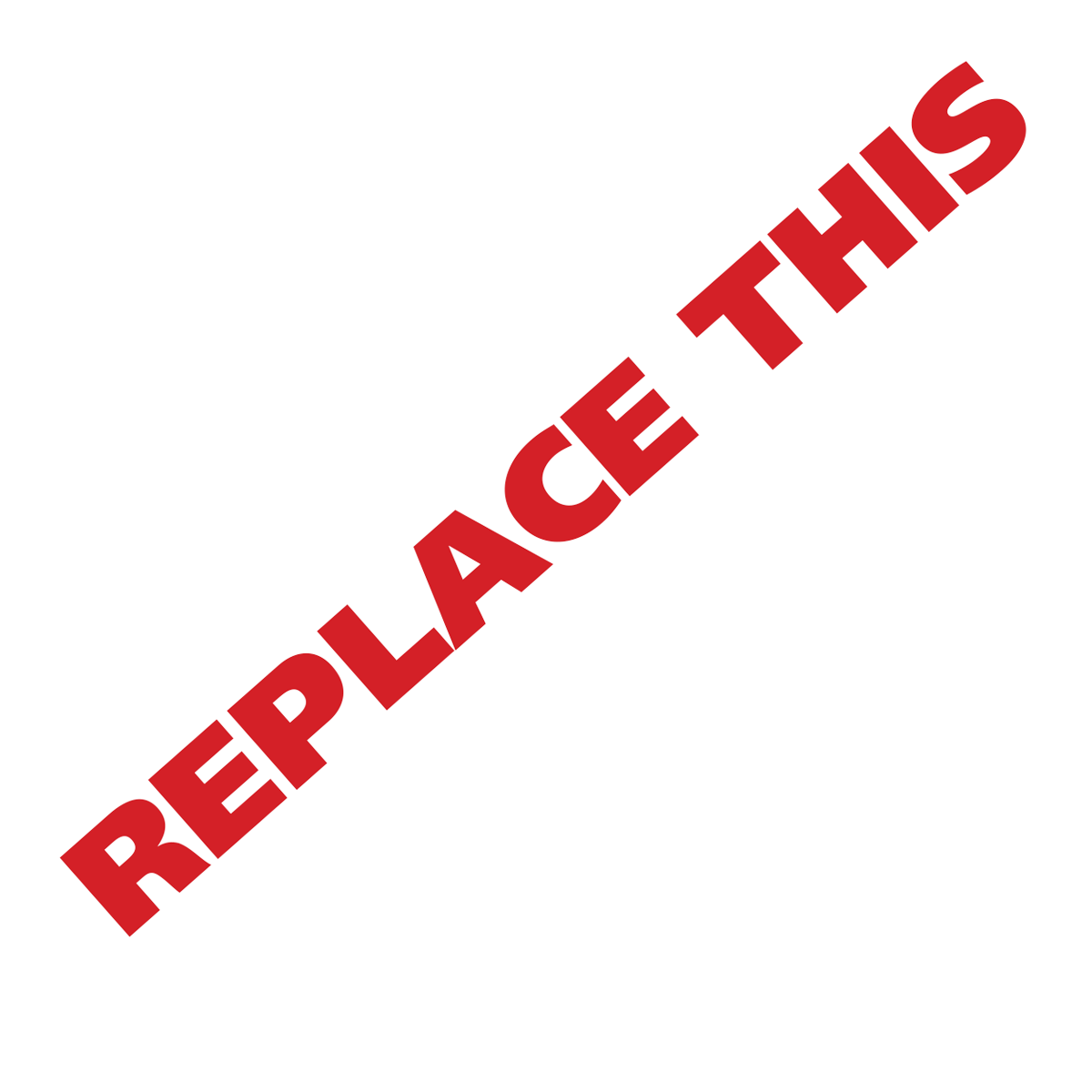